Wed., Sep. 20
where do we stand…?
PJ cases that can be answered within the Int’l Shoe framework, without considering the relationship to the Pennoyer framework:- specific personal jurisdiction (with the addition of the McGee factors)e.g, McGee, Burger King, Worldwide VW, Asahi, McIntyre- general personal jurisdiction over corporationse.g. Goodyear, Daimler
PJ under the Pennoyer framework that is unproblematic under Int’l Shoe- domicile as a source in general in personam jurisdiction over individuals - in rem
the problematic cases are when PJ exists under the Pennoyer framework but does not satisfy Int’l Shoe- some we know are unconstitutional- certain types of quasi in rem Shaffer
why no PJ in Shaffer?
- because all forms of PJ must satisfy Int’l Shoe?(Shaffer, Brennan in Burnham)
- because all forms of PJ over an-out-of-state defendant must satisfy Int’l Shoe? (Scalia in Burnham)- tagging does not have to satisfy Int’l Shoe because the defendant is in state- all forms of quasi in rem are unconstitutional though
- because all forms of PJ over an out-of-state defendant in which in personam jurisdiction is ultimately asserted must satisfy Int’l Shoe? (Scalia in Burnham) - tagging does not have to satisfy Int’l Shoe because the defendant is in state- quasi in rem in Shaffer was a problem because limited appearances were not allowed- had they been allowed it would have been constitutional
- because a form of PJ under Pennoyer is unconstitutional if the defendant could not have reasonably anticipated that his actions would submit him to personal jurisdiction? (WWVW, Stevens and Powell in Shaffer)- the defendants in Shaffer could not have reasonably anticipated PJ in Del simply by buying shares in a Del corp- but quasi in rem concerning real property and bank accounts is OK
also Brennan in BurnhamThe transient rule is consistent with reasonable expectations, and is entitled to a strong presumption that it comports with due process. “If I visit another State, . . . I knowingly assume some risk that the State will exercise its power over my property or my person while there. My contact with the State, though minimal, gives rise to predictable risks.” Shaffer (STEVENS, J., concurring in judgment); see also Burger King Corp. v. Rudzewicz (1985) ("[t]erritorial presence frequently will enhance a potential defendant's affiliation with a State and reinforce the reasonable foreseeability of suit there")
because a form of PJ that was accepted at the time of the enactment of the 14th Amendment and generally used by the states today is constitutionally permissible?(Scalia in Burnham: “Where, however, as in the present case, a jurisdictional principle is both firmly approved by tradition and still favored, it is impossible to imagine what standard we could appeal to for the judgment that it is ‘no longer justified.’”)expanded by Int’l Shoe, but not contracted
Burnham v. Superior Court(U.S. 1990)
Scalia’s opinion (with Rehnquist, Kennedy and White)?
Glannon:“Justice Scalia and three other justices concluded that the Shaffer opinion really meant to say that assertions of in personam, quasi in rem, and in rem jurisdiction had to meet the Int’l Shoe standard, not that Int’l Shoe applied to other bases for personal jurisdiction, like transient presence.”
Brennan (with Marshall, Blackmun, and O’Connor)?
set aside tagging –does PJ in Burnham satisfy Int’l Shoe?
Scalia on Brennan?
Brennan’s response?
what about the McGee factors…?
D is lured into a state and taggedPJ?
Terlizzi v. Brodie, 329 N.Y.S.2d 589 (N.Y. App. Div. 1972)
the CEO of the D. Corp is tagged in CAPJ in CA?
A, a partner of the partnership, A & B, is tagged in CAPJ in CA?
A is domiciled in CTB is domiciled in NJA & B’s offices and all of its work is done out of NYwhere is there in personam PJ (setting aside tagging)?
NY makes the appointment of an agent for service of process a condition for doing business in NYcan this create general jurisdiction?
waiver/consent
state long arm statutes
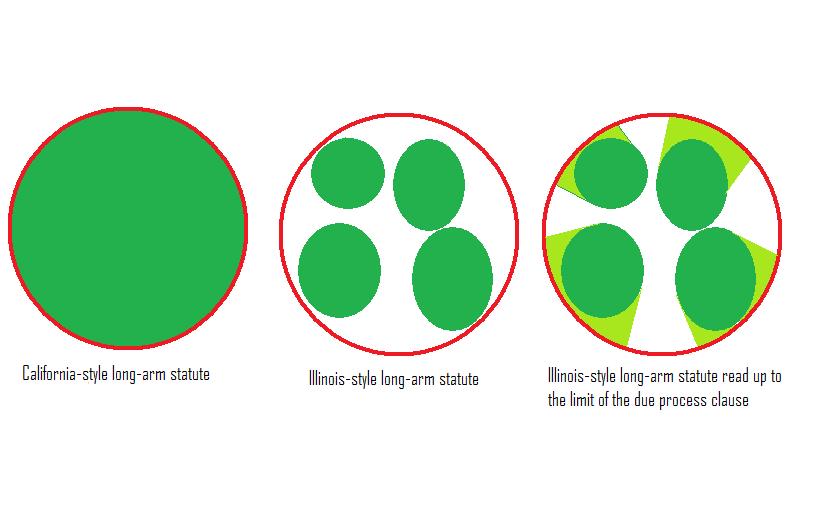 P sues D in state court in New YorkD defaultsP sues on the default judgment in state court in CAD argues that NY state court did not have PJ under the 14th Amendmentshould D offer any other arguments?
common law personal jurisdiction
PJ in federal court
U.S. Const. Amendment V.No person shall . . . be deprived of life, liberty, or property, without due process of law . . .
- P (NY) sues D (NJ) for a state law battery that occurred in New York City. - P brings the suit in federal court in Alaska - D is served in NJ- D has never visited Alaska and has never had any contact with the state
Rule 4. Summons(k) Territorial Limits of Effective Service.(1) In General. Serving a summons or filing a waiver of service establishes personal jurisdiction over a defendant:(A) who is subject to the jurisdiction of a court of general jurisdiction in the state where the district court is located;…(C) when authorized by a federal statute.
(2) Federal Claim Outside State-Court Jurisdiction. For a claim that arises under federal law, serving a summons or filing a waiver of service establishes personal jurisdiction over a defendant if:(A) the defendant is not subject to jurisdiction in any state’s courts of general jurisdiction; and(B) exercising jurisdiction is consistent with the United States Constitution and laws.
- P (Va.) brings suit in federal court in Virginia against D, a German domiciliary residing in Germany, for a battery that the German committed against him in New York- D has no other contacts with the United States besides the brief trip to NY during which the alleged battery occurred- D is served in GermanyIs there PJ?
Saudi terrorist is sued under a federal antiterrorism act allowing for American victims of foreign terrorism to sue for damages- the alleged acts of terrorism in this case occurred in Saudi Arabia- the action is brought in federal court in New York. Is there PJ?
Is there PJ?All actions are brought in the Southern District of New York...
A federal civil rights action concerning the defendant’s arrest of the plaintiff in Buffalo, NY. Defendant lives in Pennsylvania and is served there.
- a California state-law product liability action concerning a product P bought in Cal that harmed him in Cal- suit is against  C Corp, incorporated in Delaware with its principal place of business in Tennessee- D Corp has a large factory and branch office in Buffalo, New York (with 10,000 employees) - the D Corp is served (through service on its Chief Legal Officer) in NYC
- a California state-law diversity action concerning a brawl between the plaintiff and the defendant in California- the plaintiff is a citizen of California and the defendant a citizen of New York- the defendant is served while on a business trip in California
- an action by P (NY) against D (Germany) for breach of German contract law concerning a contract signed in Germany with performance in Germany- at the initiation of the suit P had the federal court attach the assets of a trust that had been created by the German’s mother with the German as the beneficiary- the assets of the trust and the trustee are located in New York City- defendant is served in Germany
- an action by P (NY) against D (Cal) for violation of a federal antiterrorism act- D’s alleged violations of the federal act were all committed in Iraq- D is served in Cal
while WWVW is going on, the Robinsons are sued by P (OK) for non-payment of medical fees sustained in OKPJ?